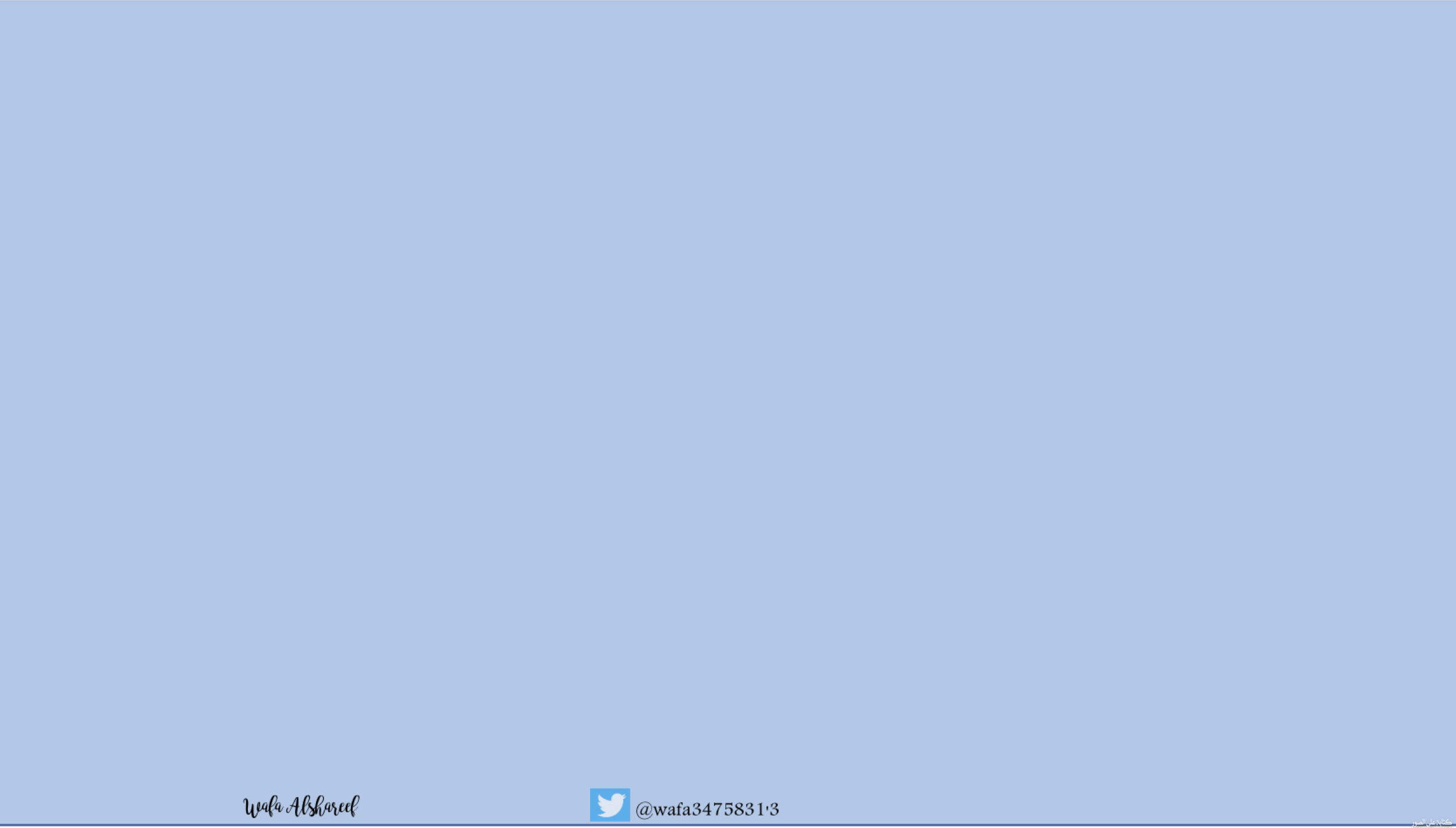 التهيئة
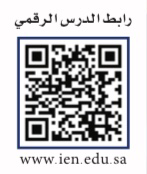 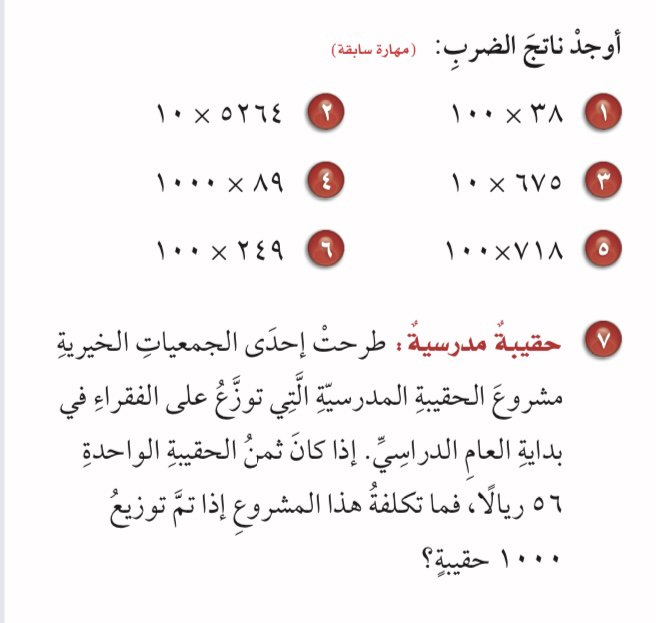 القياس : الطول والكتلة والسعة
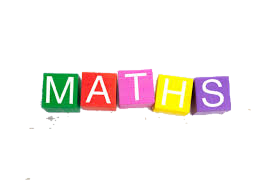 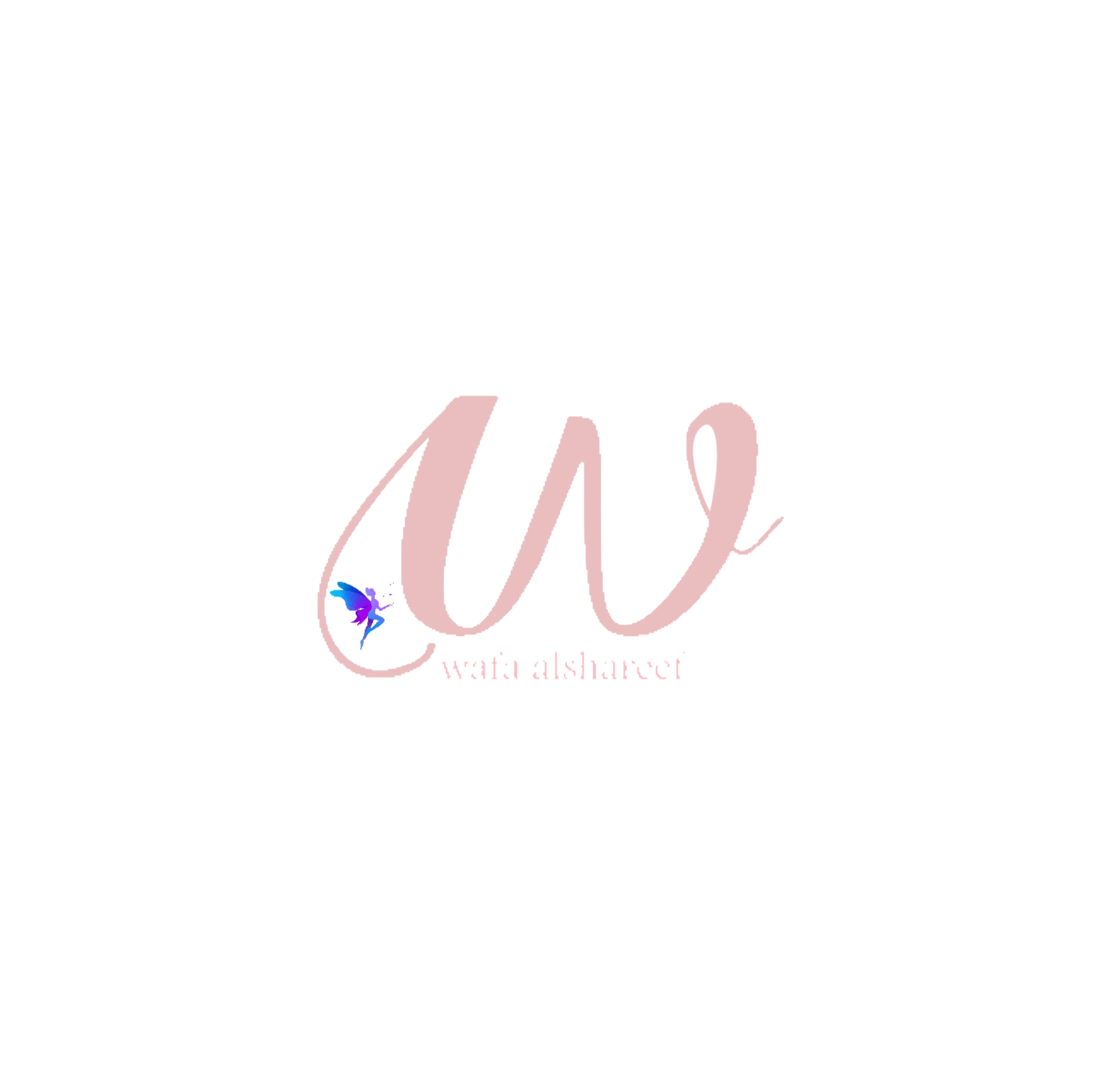 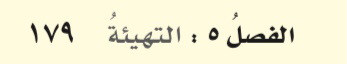 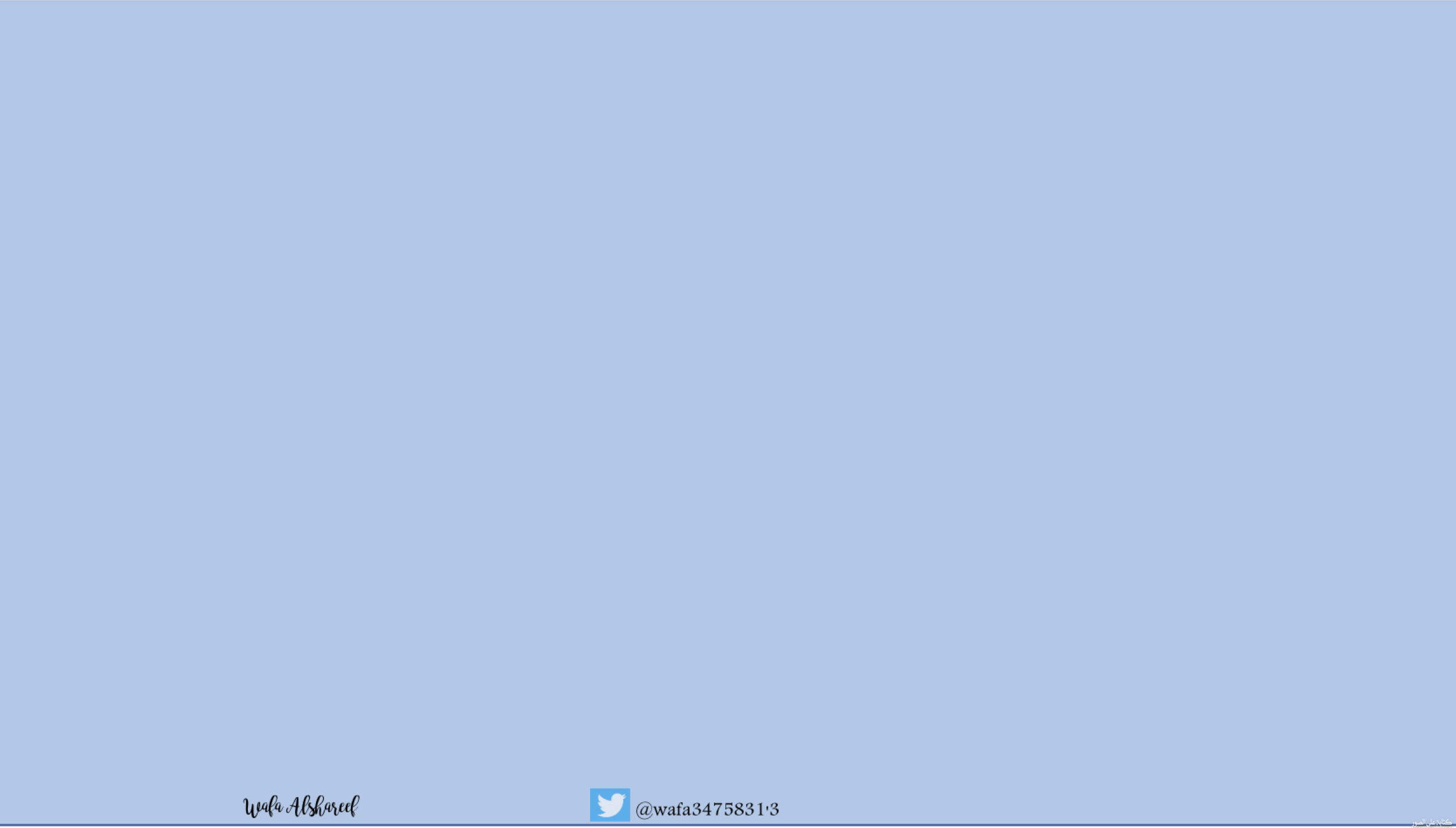 التهيئة
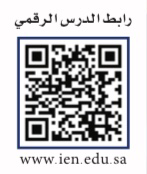 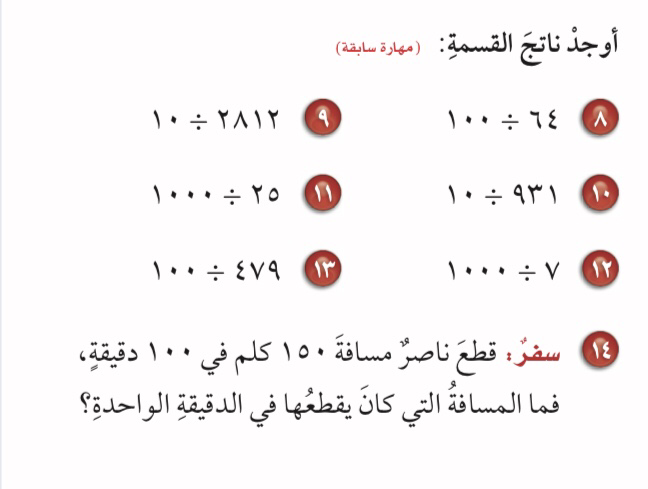 القياس : الطول والكتلة والسعة
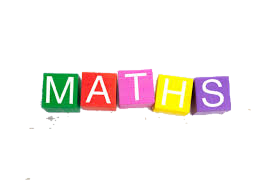 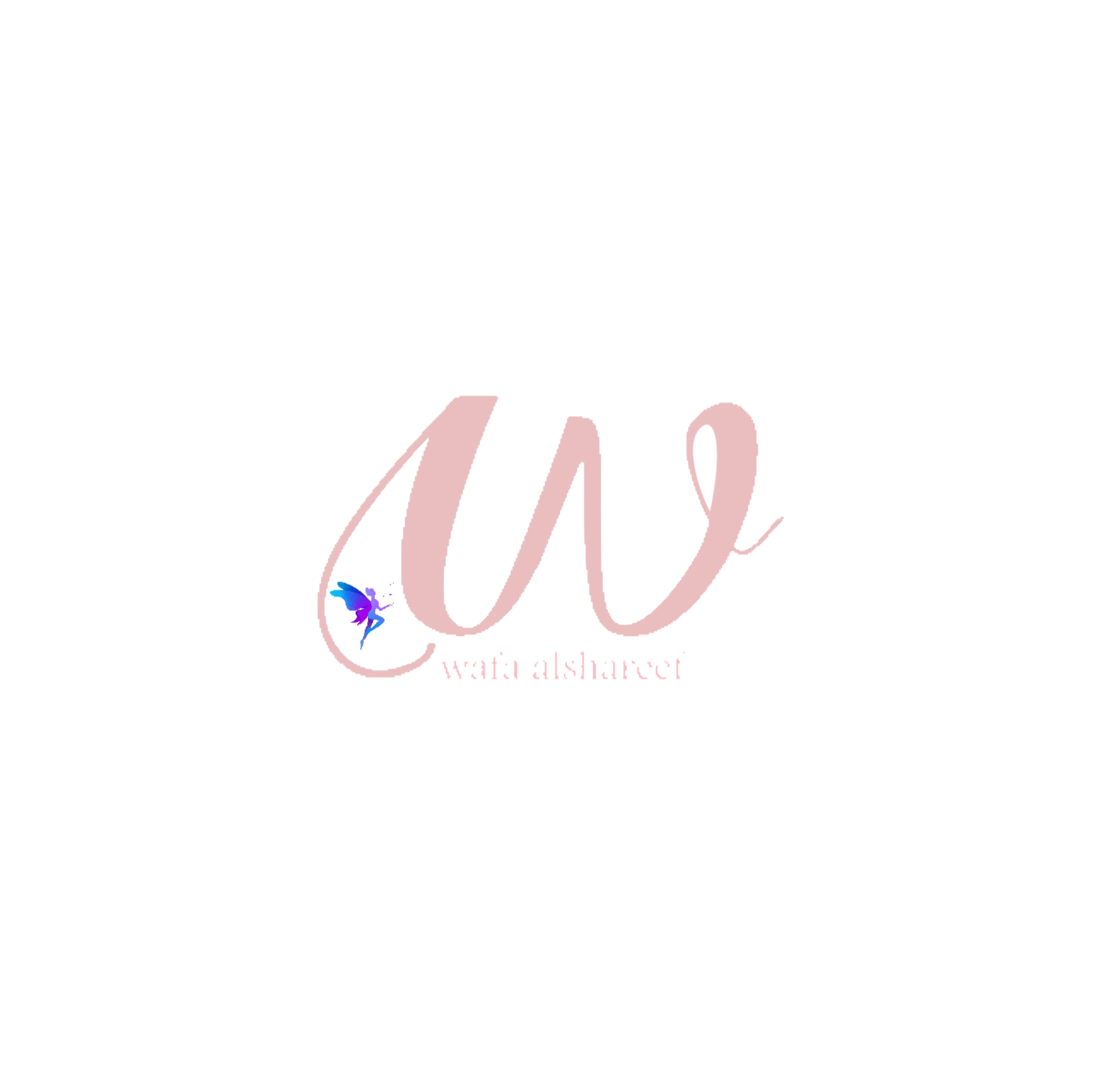 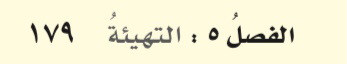 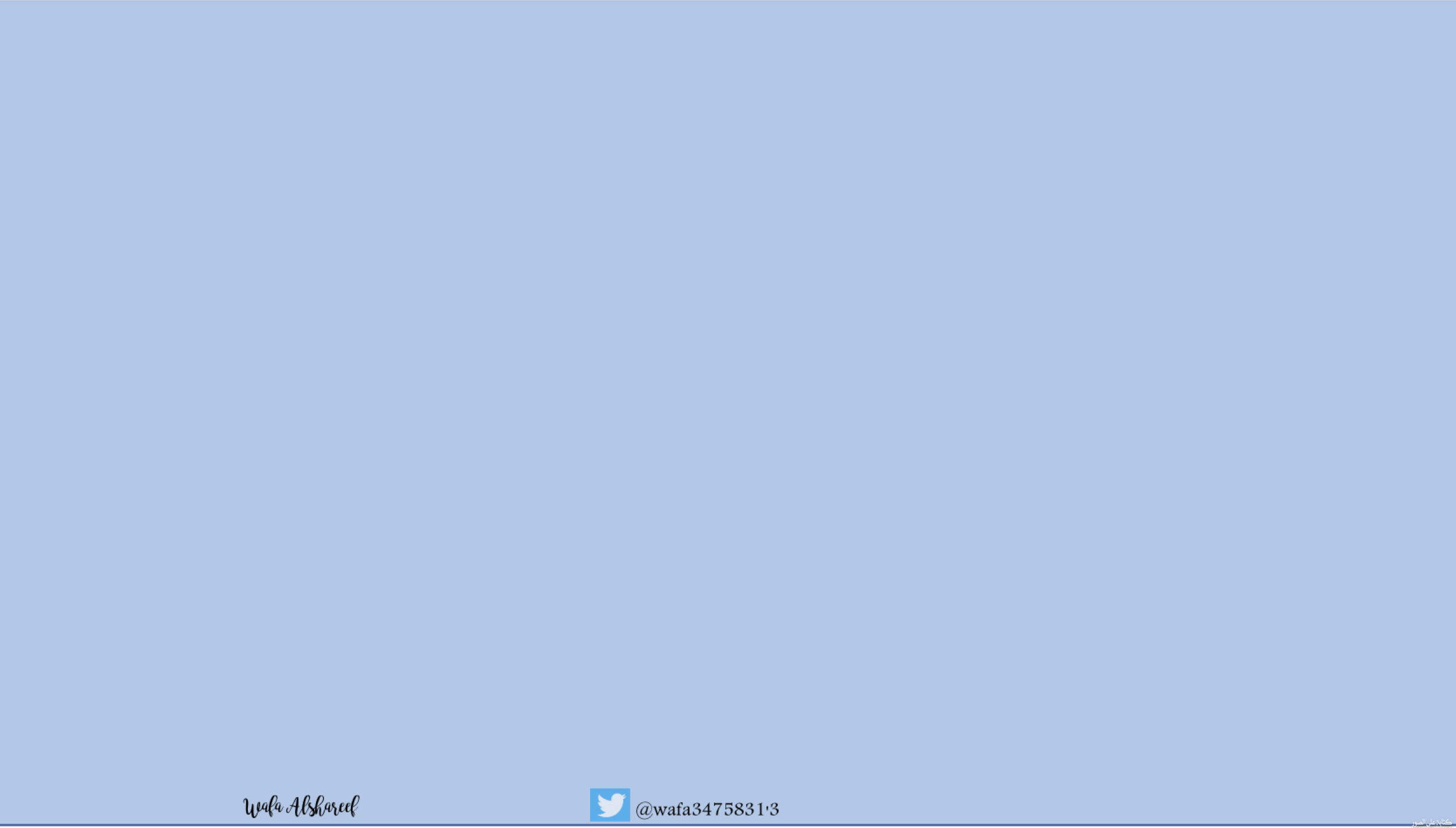 التهيئة
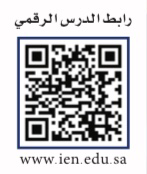 القياس : الطول والكتلة والسعة
الوسيلة الوحيدة إلى النجاح هي الاستمرار بقوة حتى النهاية
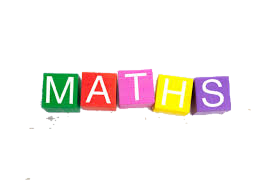 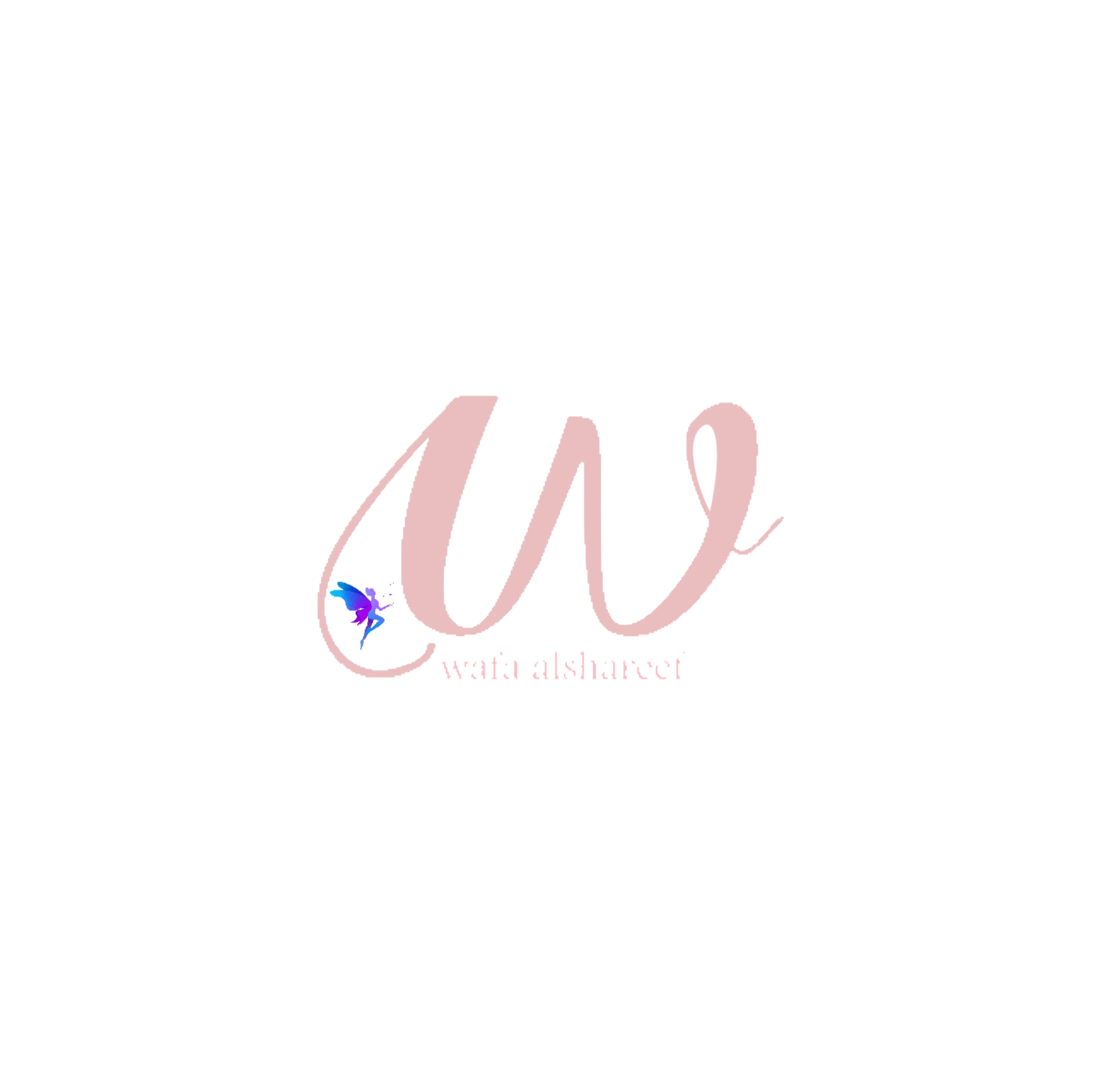 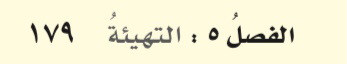